Bonjour!
lundi, le vingt et un octobre
Travail de cloche
Write a sentence which uses the word for a profession (p. 108) and which tells where a member of that profession is relative to something in a classroom.
Bonjour!
lundi, le vingt et un octobre

un moment de culture francophone
les prépositions
un nouvelle péposition disjoint
trouvez l’arme du crime

The students will be able to use prepositions to give directions.
Pourquoi tombons-nous?
Nous tombons pour apprendre comment se lever.
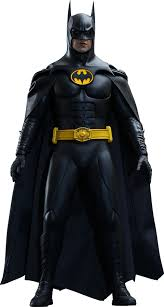 Sommes-nous prêts?

Nous sommes prêts !
The war for independence in Algeria (1954 – 1962) was particularly brutal, especially with regard to violence committed by both sides against civilian women.
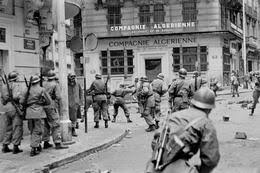 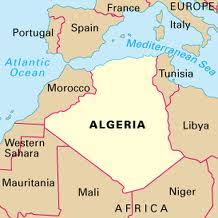 roman-photo
pp. 94 -95
Chez is a ___________________, 

not  a________________ !!!!
chez …
1st person singular			moi			
2nd person singular 		toi
3rd person singular (m)		lui
3rd person singular (f) 		elle
1st  person plural			nous
2nd  person plural 			vous
3rd  person plural (f) 		elles
3rd  person plural (m) 		eux
Soi is a pronom disjoint which is used to speak of a generalized, unidentified person.
Chaque femme est la reine chez soi.
Il y a un homme armée en fuit! La police recommande que tout le monde reste chez soi.
moi-même: I myself
Jacques, lui-même: Jacques, he himself  
l’opinion publique, soi-même: public opinion, its own self.   
soi-disant: so called
Où est l’arme du crime?
Où est l’arme du crime?
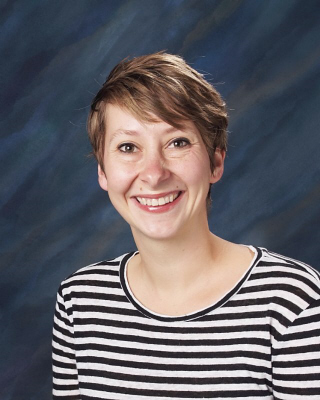 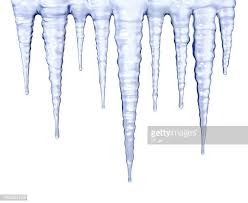 des stalactites de glâce
la chanson de prépositions
la famillep. 132
mon oncle	 la fille	     la femme	       le grand-père        ma nièce 

épouser	un veuf / une veuve	        un(e) voisin(e)       une famille

un(e) célibataire	un frère	un mari	un neveu          la mère	  

ma tante	ma grand-mère	mon père	  ma sœur	un fils	

(le /la) fiancé(e)     marié(e)	     (le / la) divorcé(e)    les parents      les enfants	

un(e) fils / fille  unique    un époux  une épouse	  l’ainé(e)    le / la cadet(te)
Mon / Ma _______ s’appelle _________. Elle / Il a ________ans,    il / elle  a ___________,  et elle / il est _____________.
mon oncle	 ma fille	            ma femme	              mon grand-père        ma nièce 

mon épou(x)(se)	         le veuf / la veuve      mon voisin / ma voisine           ma famille

célibataire	     mon frère 	       mon mari	       mon neveu	      ma fille

ma tante	ma grand-mère	        mon père	        ma soeur	      mon fils	

(mon /ma) finacé(e)	         marié(e)	         divorcé(e)	           mes parents      mes enfants	

les yeux __________      les cheveux _____________	   mince	   gros(se)    court(e)   grand(e)
Devoirs
Billet de sortie
Où se trouve un dictionnaire?